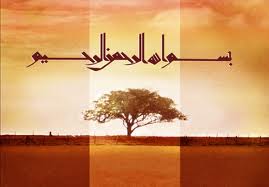 AHSAN RIAZ
2008-ag-1811
CROP ROTATION
CROP ROTATION
It is a technique of  growing different crops on a same land over a definite period of time in such a manner so that the fertility of the soil is least effected and profit is maintained
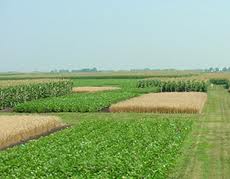 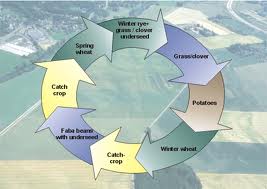 Why C.Rotation is necessary?
Monoculture
For sustainability 
Weed infestation
Reduce soil erosion
Maintain soil Biota
IPM
Duration of Rotation:
Rotation sequance or patterns could be of duration 
ranges from 1---3 years. This may include at least one 
cover crop and legume
Two crops on the field in a year
Maize  ------     Wheat
		Rice     ------     Wheat 
		Cotton ------     Wheat 
		Rice      ------     Berseem 
		Rice      ------     Field beans
Three crops on the field in a year
Maize---- Wheat ------Mash
  Rice -----Wheat------Green grams

Four crops on the field in a year
	Cabbage -----cauliflower-----Onion-----Maize
Principles of C.rotation
Crop of same family and same root system should not followed after each other.

Long duration crop followed by short duration crop.eg. S.cane----Peanut.

Exhaustive crops should be followed by restorative crops.eg cereals-----legumes.

Anaerobic crops followed by aerobic crops.  e.g. Rice----wheat

Susceptible crops to must replaced by resistant crops.
6.     Green manuring crops should succeed grain or other crop.eg) Mung bean-----wheat
7.   Crops requiring more and deep tillage should be followed by other crops to save labor
e.g. cotton---berseem
8.   Rotation should supply food grains and feed
9.   Crops in rain fed /barani /drought prone areas should succeeded by fallowing.
Advantages of C.rotation
Maintain soil fertility
Improves physical condition of soil
Minimizes risk of plant diseases/insects
Provides vegetative cover to the soil and prevents erosion by rains/floods and winds
Rotation cover the natural and market risks and avoids sudden failure
Better utilization of labour and other resources and help in regular flow of income
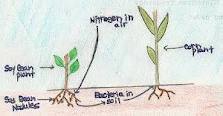 Rotation Planning
Farm resources (water, labor and capital)
Available technology i.e. good seeds and equipments
Farm enterprise i.e. dairy/poultry farming
The commodity market and price
Transportation facilities (roads, trucks)
Managerial skills and staff for farm operations
Farmer’s needs
Cont…...
Goals of  farmers, that could be more profit, pest control, risk coverage 
Government  policies  and intensives i.e. subsidy/loans
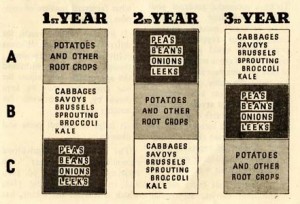 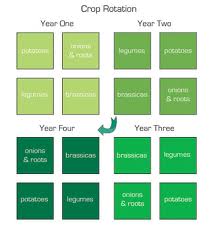 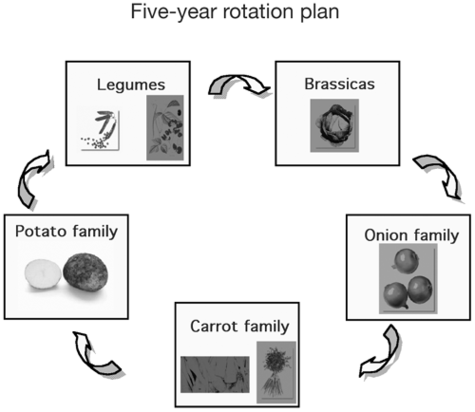 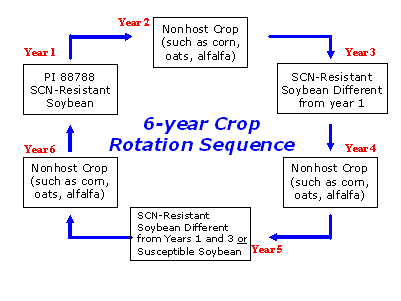 Factors effecting C.Rotation
Natural environmental condition
Type of soil
Availability of fertilizers
Availability of labor
Irrigation
Situation of farm
Size of farm
Weeds
Market price
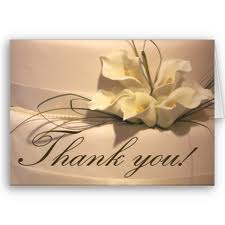 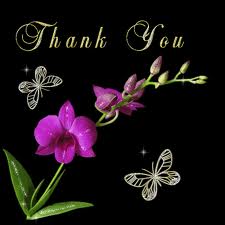 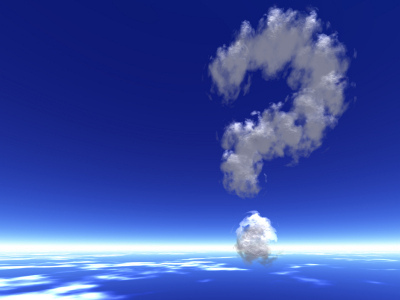